BÀI GIẢNG MÔN TOÁN
LỚP 3
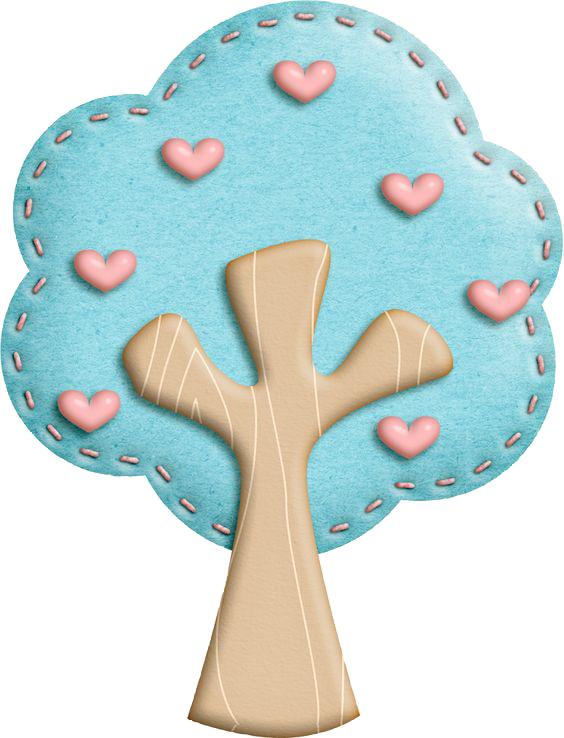 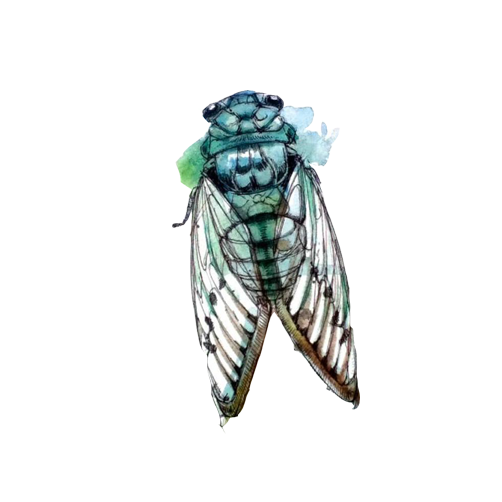 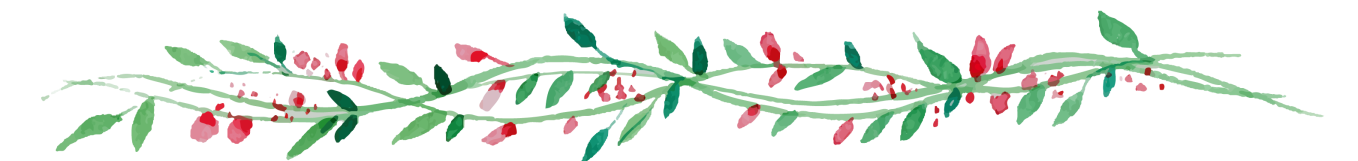 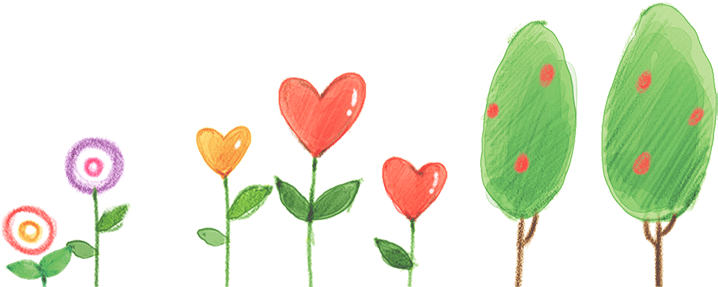 1
4
3
2
Biết thực hành nhân số có ba chữ số với số có một chữ số.
Củng cố về tìm số bị chia chưa biết trong phép chia.
Áp dụng phép nhân số có ba chữ số với số có một chữ số để giải các bài toán có liên quan.
Củng cố bài toán về gấp một số lên nhiều lần, giảm một số đi nhiều lần
Mục tiêu
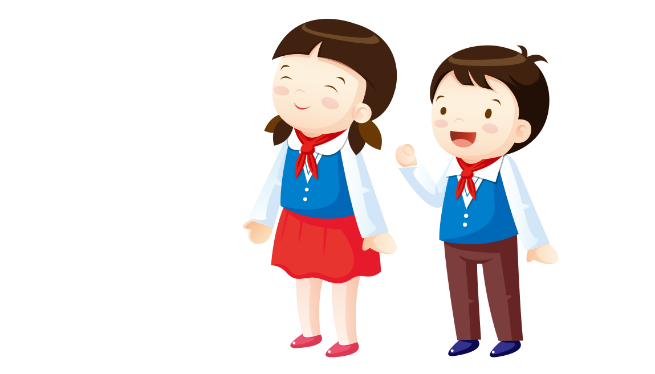 LUYỆN TẬP
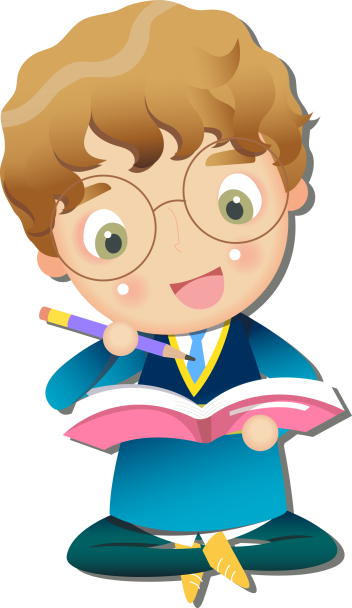 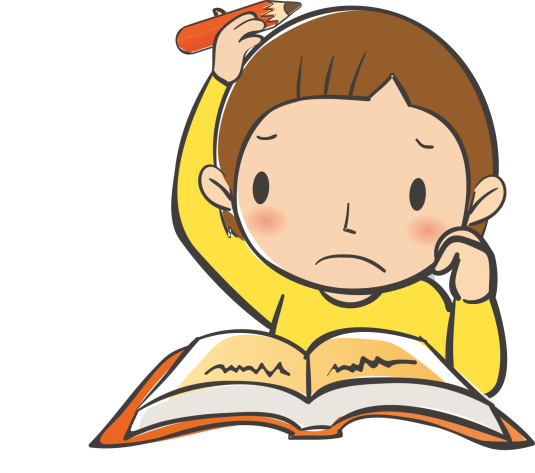 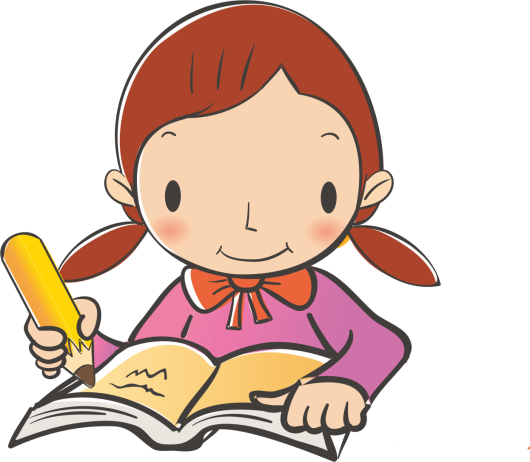 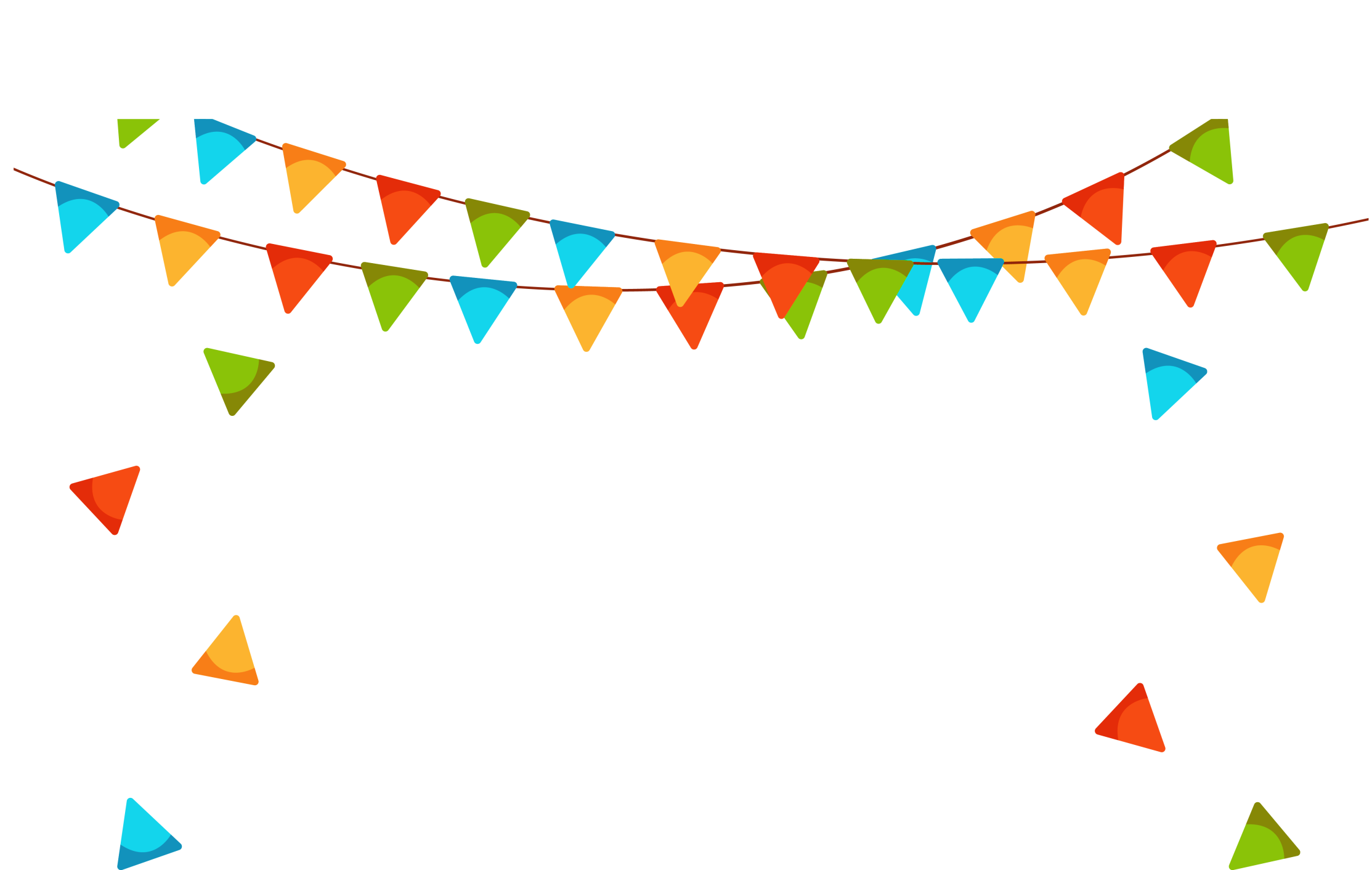 Bài 1: Số
850
964
630
840
846
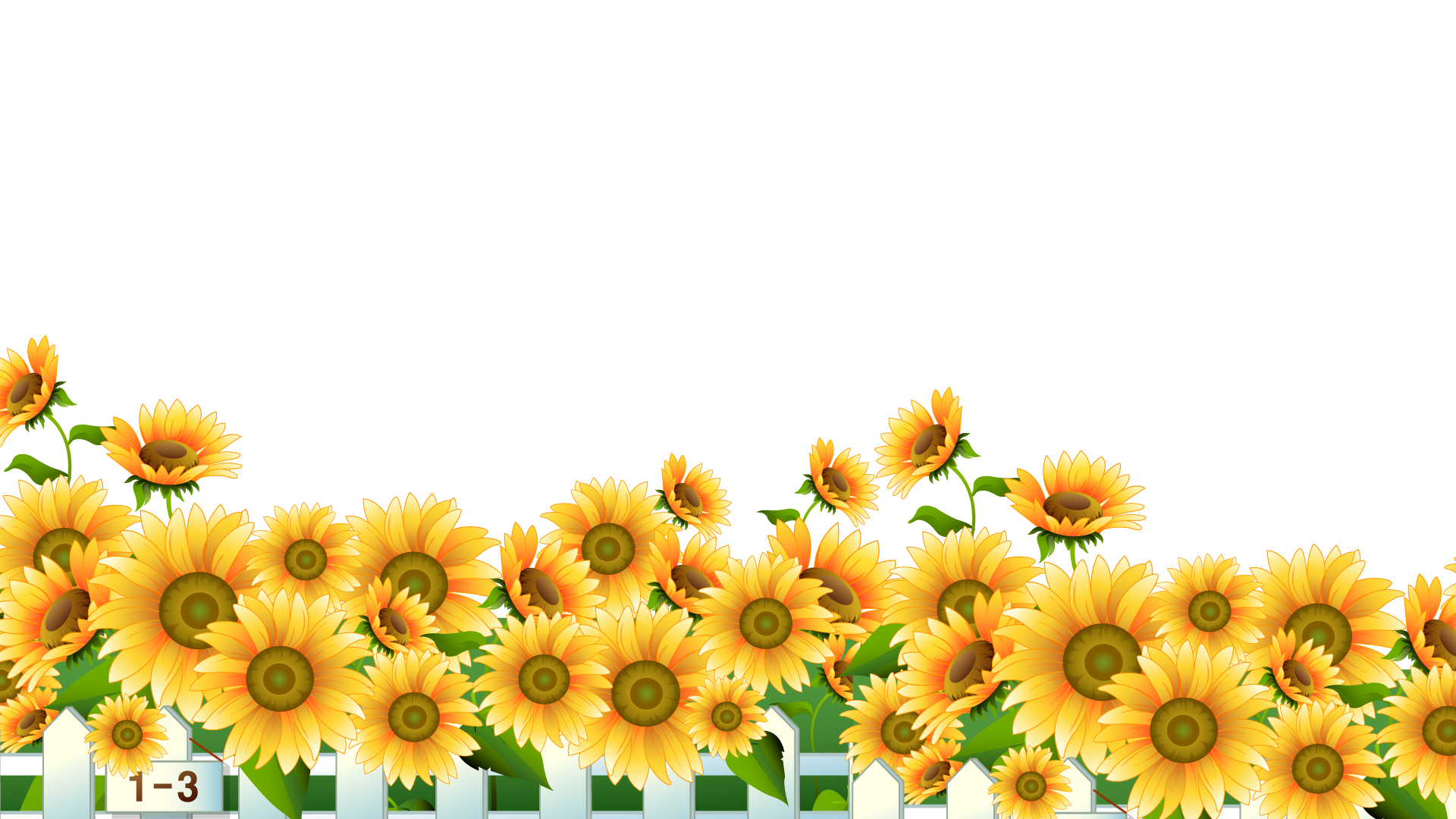 Bài 2: Tìm x
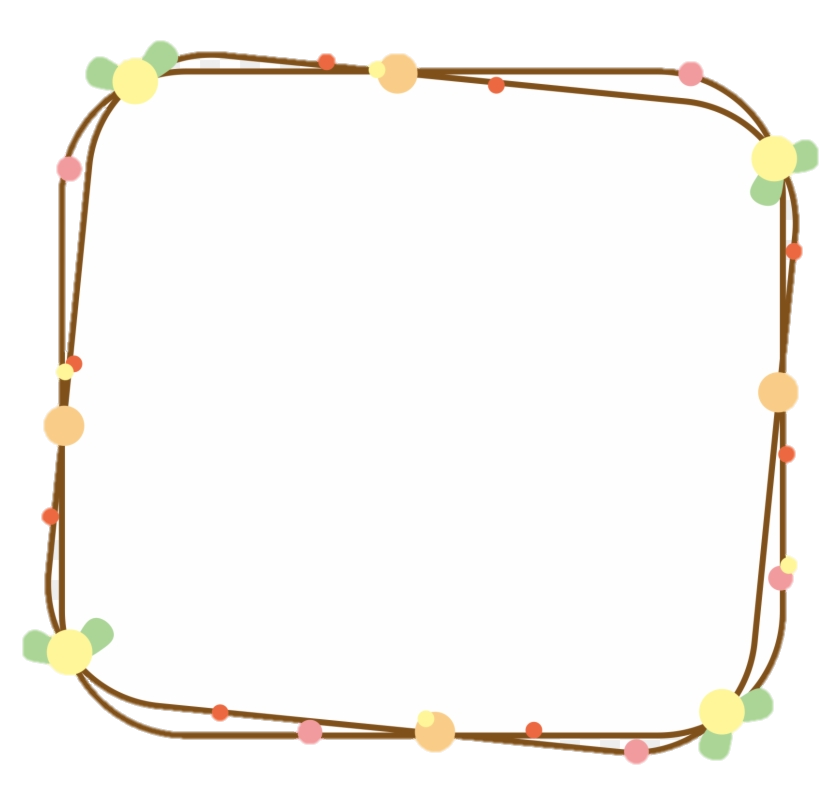 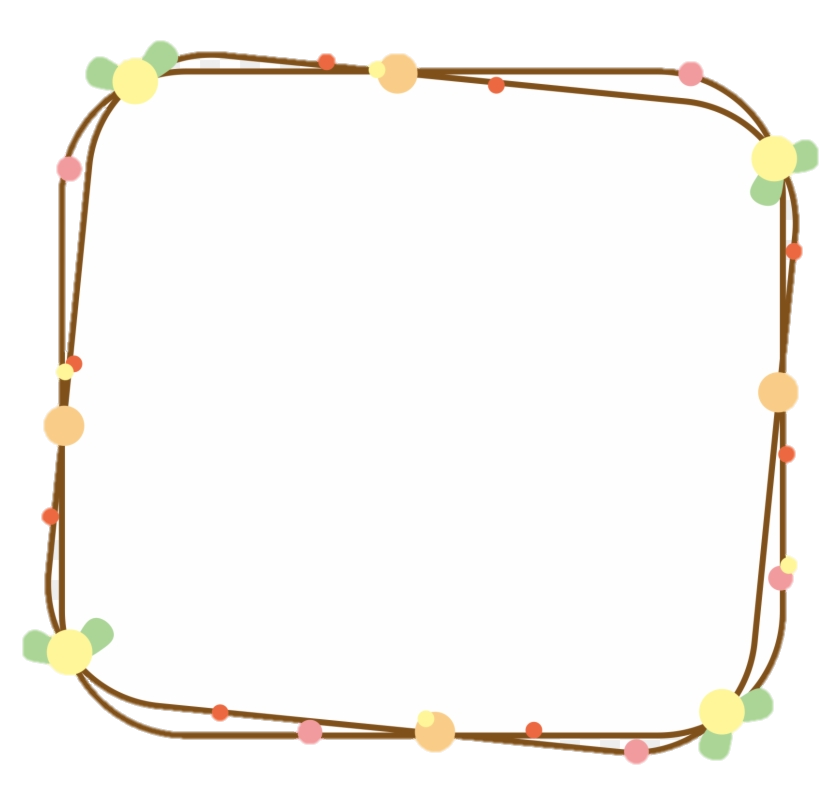 a) x : 3 = 212                      b) x : 5 = 141
x  = 212 × 3
x  = 141 × 5
x  =     636
x  =     705
Muốn tìm số bị chia 
ta lấy thương nhân với số chia
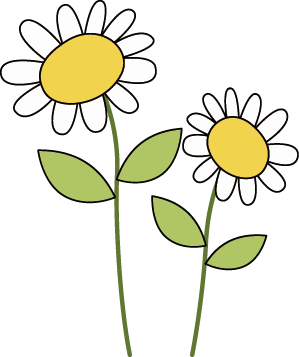 Bài 3: Mỗi hộp có 120 cái kẹo. Hỏi 4 hộp như thế có bao nhiêu cái kẹo ?
Bài giải
Tóm tắt:
4 hộp như thế có số cái kẹo là:
1 hộp: 120 cái kẹo
120 × 4 = 480 (cái)
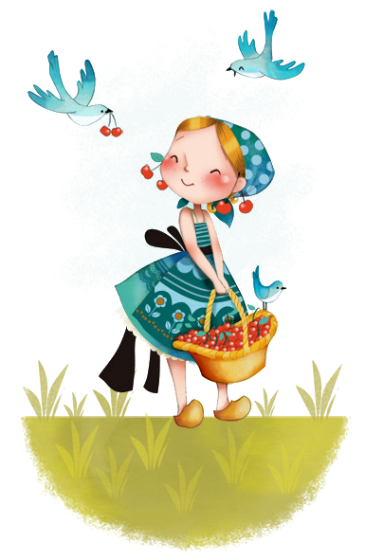 4 hộp: … cái kẹo ?
Đáp số: 480 cái kẹo
Bài 4: Có 3 thùng dầu, mỗi thùng chứa 125l, người ta đã lấy ra 185l dầu từ các thùng đó. Hỏi còn lại bao nhiêu lít dầu ?
Tóm tắt:
125l
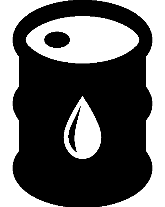 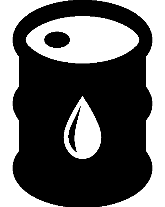 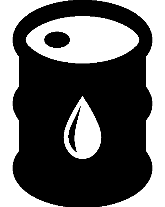 Có      : 3 thùng
?lít
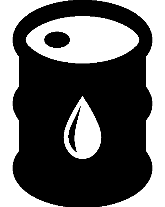 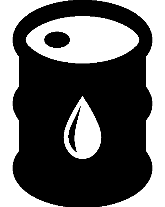 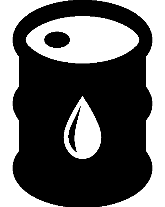 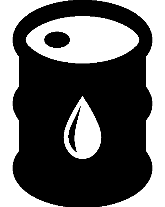 1 thùng : 125l
Lấy ra : 185l
Còn lại: ….. l dầu?
lấy ra 185l
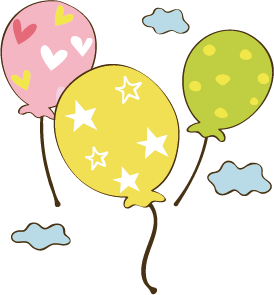 Bài 4: Có 3 thùng dầu, mỗi thùng chứa 125l, người ta đã lấy ra 185l dầu từ các thùng đó. Hỏi còn lại bao nhiêu lít dầu ?
Bài giải
Tóm tắt:
3 thùng có số dầu là:
Có      : 3 thùng
125 × 3 = 375 (l)
1 thùng : 125l
Còn lại số dầu là:
Lấy ra : 185l
375 - 185 = 190 (l)
Đáp số: 190l dầu
Còn lại: ….. l dầu?
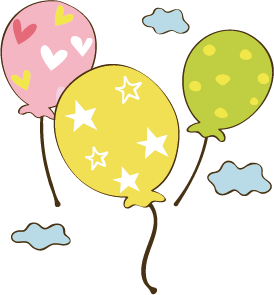 Bài 5: Viết (theo mẫu)
6 × 3 = 18
12 × 3 = 36
24 × 3 = 72
24 : 3 = 8
12 : 3 = 4
6 : 3 = 2
Muốn gấp một số lên nhiều lần ta làm thế nào ?
Muốn giảm một số đi nhiều lần ta làm thế nào ?
Muốn gấp một số lên nhiều lần, ta lấy số đó nhân với số lần.
Muốn giảm một số lên nhiều lần ta chia số đó cho số lần.
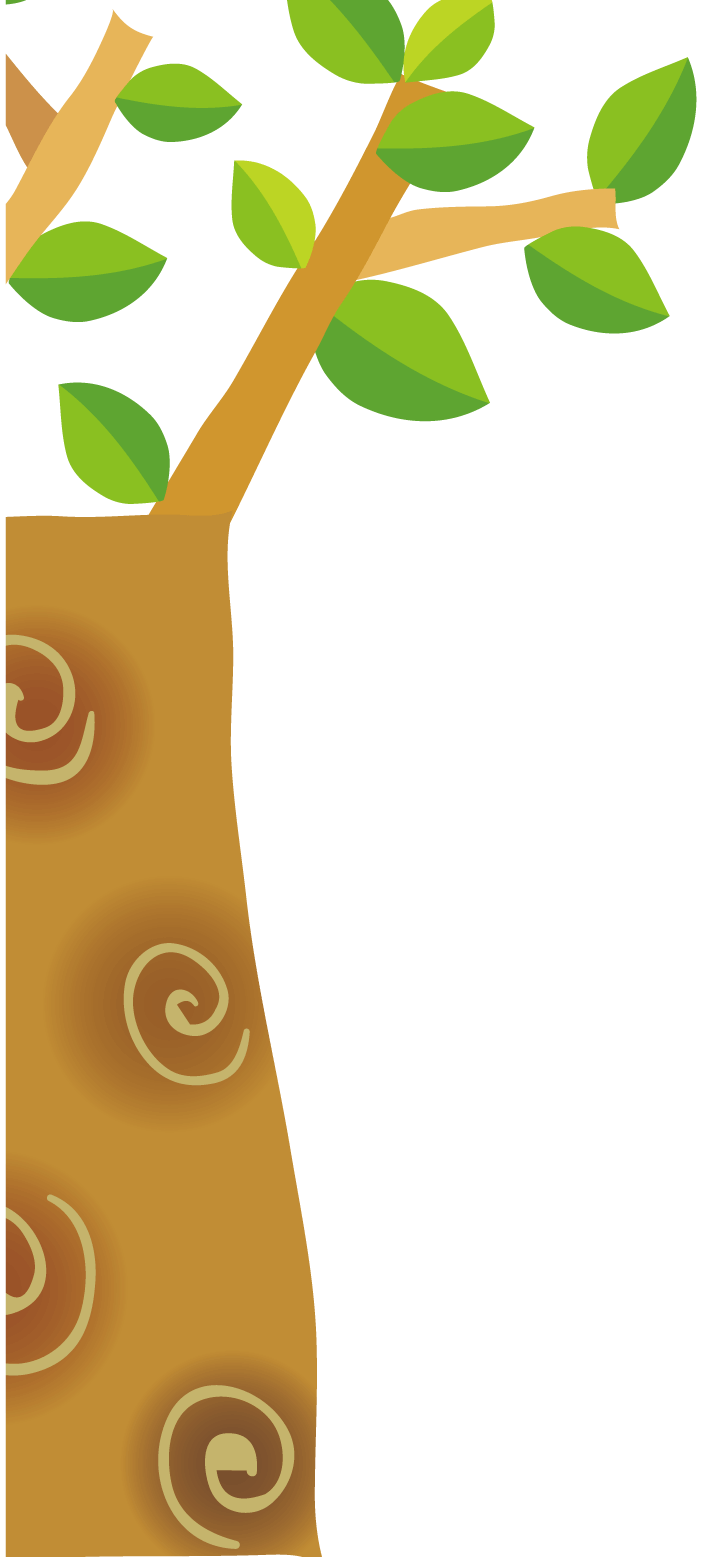 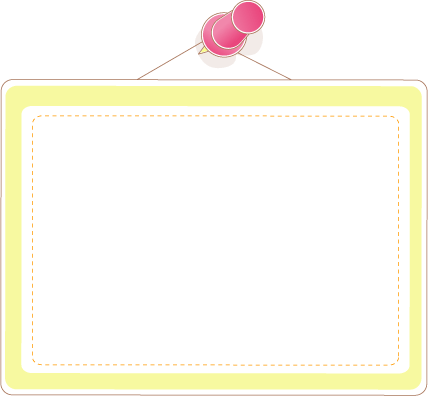 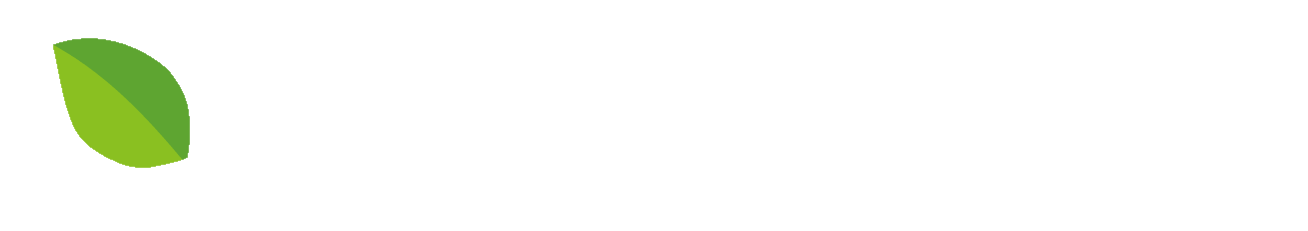 Dặn dò
- Các em hoàn thành các bài tập.
- Xem trước bài: So sánh số lớn gấp mấy lần số bé ( trang 57)
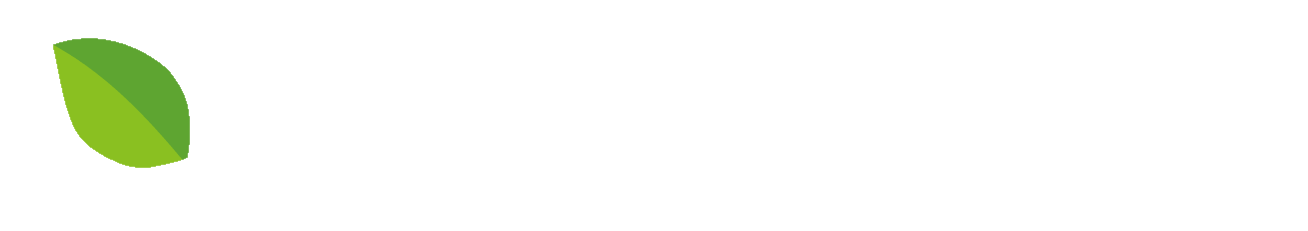 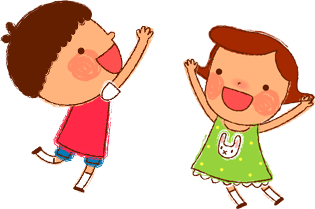